INSTRUCTIONS FOR CONTENT FACILITATORS
This slide package is provided by the Scholarly Integrity Initiative. Thank you for promoting conversations about, and raising awareness of, the responsible conduct of research.
We hope that by facilitating group discussions though these materials, we can better understand our research and scholarly practices, identify best practices, and foster a strong and diverse research culture that embraces integrity, collegiality and service at UBC. 
In an effort to continuously improve, we would appreciate a few minutes of your time to provide feedback on this resource after you have used it. Please share your thoughts by completing this short survey.
[Speaker Notes: Feedback survey: https://ubc.ca1.qualtrics.com/jfe/form/SV_e8xLZLLOBmMcGK9]
How to use this resource
There are two sections to this slide deck resource. 
The first section is a core slide presentation. Use this to introduce concepts, discuss terminology, and generate discussion with your audience. 
The second section includes additional slides that you can add to the core presentation, depending on the needs of your audience.
Facilitator notes are provided with each slide. Before delivering this material, you should familiarize yourself with the Scholarly Integrity Policy and the relevant scholarly standards within your discipline. If you need additional support, please contact the Scholarly Integrity Initiative.
[Speaker Notes: Scholarly Integrity Policy: https://universitycounsel-2015.sites.olt.ubc.ca/files/2020/07/Scholarly-Integrity-Policy_SC6.pdf]
ADAPTING AND SHARING THIS RESOURCE
This introductory slide deck is licensed under the Creative Commons Attribution 4.0 International License, which allows you to share and adapt this resource as long as you give appropriate credit, provide a link to the license and indicate if changes were made to the content. For more information about this license, please visit: http://creativecommons.org/licenses/by/4.0/ 

Please attribute to the Scholarly Integrity Initiative, Office of the Vice-President, Research & Innovation, The University of British Columbia.
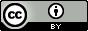 [Speaker Notes: Creative Commons Attribution 4.0 International License (CC BY 4.0): http://creativecommons.org/licenses/by/4.0/]
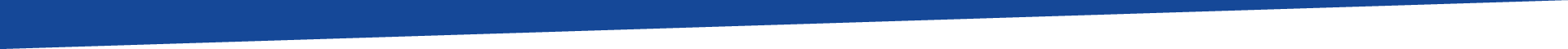 Responsible Authorship & 
Credit Attribution
The Scholarly Integrity Initiative
https://Responsible.research.ubc.ca
[Speaker Notes: Potential/Suggested Learning Outcomes:
By the end of this presentation, you will be able to:
Define authorship (in your own disciplinary context)
Explain the importance of appropriate and accurate attribution of credit
Develop a strategy for preventing and/or addressing authorship disputes]
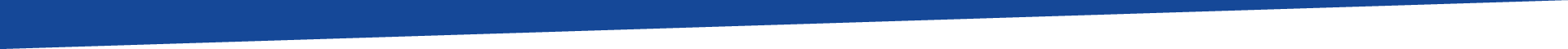 Introduction
What is authorship?
Who is an author?
How should we assign authorship?
What about the order of authors?
How does authorship relate to scholarly integrity?
[Speaker Notes: What is Authorship?
Authorship often serves as a metric of intellectual achievement, productivity, and academic reputation. It is a track record that signals the researcher’s scholarly accomplishments and plays an important role in tenure and promotion, scholarly recognition and funding competitions. 
In addition to credit and acknowledgement, authorship assigns responsibility and is a means of holding researchers and scholars accountable for the work in case of an error and/or misconduct. 
A note on collaborative research: as research has begun to require increasingly specialized expertise, debates are emerging around whether all authors should bear responsibility for part or all of the manuscript in case of error and/or misconduct. Which brings us to the question of, who is an author?

Who is an author?
Generally, an author is someone who has:
Made material intellectual contribution to the research, 
Drafted or provided critical revisions of the publication, and
Approved the final version for publication.
While securing funding, supervising the research group, and extending technical support are critical to the research, these contributions alone do not constitute authorship. 

How to assign authorship?
Authorship assignment practices differ between disciplines, institutions, and even research groups. 
Some disciplines do not have clear authorship guidelines because their publications historically only have single authors. However, publishing practices in these disciplines have been shifting to become more formalized in response to an increase in research collaborations in some of these disciplines. 
Authorship has important implications for a researcher’s academic career and success, and it can be a source of tension, dispute, and disagreements. One effective way to navigate this challenge is to have early and ongoing discussions about authorship criteria and to create clear documentation that clarifies expectations and establishes mutual agreements. 

Principal investigators and supervisors at UBC should ensure practices around authorship are clearly set out in writing at the beginning of a project. 


What about the order of authors? 
In many disciplines, the order of authors indicates relative contribution. While other disciplines list authors alphabetically.
The first author position is often the most coveted slot, even when it is a shared first authorship. Given our citation practices, the first author has the most visibility (e.g., First Author, et al.). 
The last author position is typically the head of the research group. 
The corresponding author, serving as the point of contact for editors and other researchers, is typically the head of the research group or the last author listed. 
Typically, co-authors are free to negotiate their position in the author list. Therefore, it is critical to engage in early and ongoing discussions regarding authorship criteria and to document individual contributions to the research throughout. 

How does authorship relate to scholarly integrity?
When we appropriately assign authorship, we are also supporting scholarly integrity because authorship: 
Credits researchers for their intellectual contributions
Designates responsibility for the accuracy and quality of research

---
Resources:
International Committee of Medical Journal Editors: http://www.ICMJE.org 
COPE Council (2019) Discussion Document: Authorship Available at: https://doi.org/10.24318/cope.2019.3.3
American Psychological Association (n.d.) Tips for Determining Authorship Credit Available at: https://www.apa.org/science/leadership/students/authorship-paper]
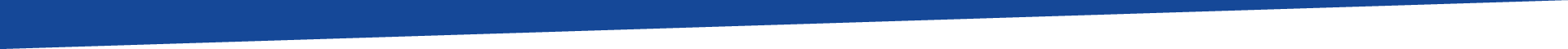 When we appropriately assign authorship, we are support scholarly integrity by:
Crediting researchers for their intellectual contributions
Designating responsibility for the accuracy and quality of research
[Speaker Notes: Many journals now request that all listed authors sign a document consenting that their name is included, certifying their approval of the manuscript, and agreeing to bear responsibility for the reliability and quality of the work. As well, journals are increasingly asking for contributorship: where listed authors detail their contributions to the publication to justify the allocated credit. 

---
Resources:
International Committee of Medical Journal Editors: http://www.ICMJE.org
COPE Council (2019) Discussion Document: Authorship. Available at: https://doi.org/10.24318/cope.2019.3.3
American Psychological Association (n.d.) Tips for Determining Authorship Credit. Available at: https://www.apa.org/science/leadership/students/authorship-paper]
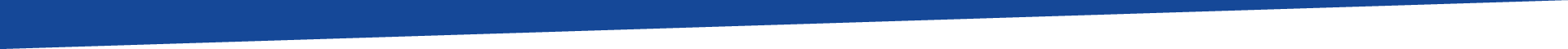 Contributors
Who might the authorship criteria exclude, despite having contributed to the research?
What are some considerations when acknowledging contributors?
How does this relate to scholarly integrity?
[Speaker Notes: Who might the authorship criteria exclude, despite having contributed to the research?
Research can be a resource-intensive endeavour requiring unique contributions from many individuals and partners. (e.g., writers, technicians, funders, sponsors, community partners, patients, etc.). 
While securing funding, supervising the research group, and extending technical support are critical to the research, these contributions alone do not constitute authorship. 

What are some considerations when acknowledging contributors?
While all of those who contribute to the research may not warrant authorship, their work should be appropriately recognized. Inadequate acknowledgement and failure to appropriately recognize contributors constitutes a form of scholarly misconduct at UBC. 
It is important to obtain their permission to be included as a contributor, as “acknowledgement may imply endorsement by [the] acknowledged individuals” (ICMJE). 

How does appropriately acknowledging contributors relate to scholarly integrity?
Accurate acknowledgements uphold scholarly integrity when it:
Recognizes those who made the research possible
Encourages continued research collaboration
Again, it is important to have early and ongoing discussions regarding authorship criteria with clear documentations to clarify expectations and establish mutual agreements. Those who do not meet the established authorship criteria should still be recognized for their contribution, with their consent.

---
Resources:
International Committee of Medical Journal Editors: http://www.ICMJE.org
COPE Council (2019) Discussion Document: Authorship. Available at: https://doi.org/10.24318/cope.2019.3.3]
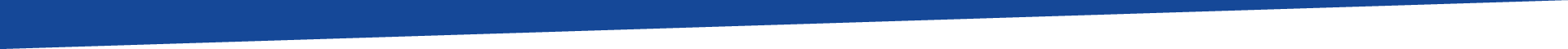 Accurate acknowledgements uphold scholarly integrity by:
Recognizing those who made the research possible
Encouraging continued research collaboration
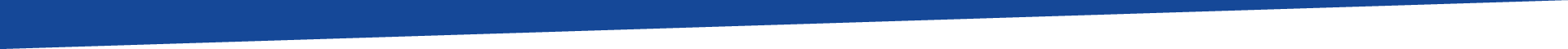 As research becomes more collaborative and interdisciplinary, we need to ensure we are accurately assigning credit and responsibility for our work. Doing so can also foster collegiality, collaboration and accountability.
What does This mean for US?
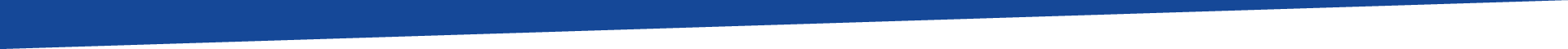 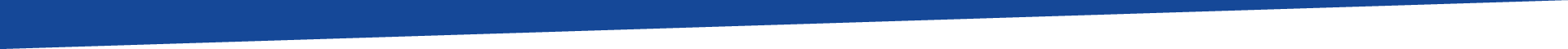 What does This mean for US?
Be aware of relevant disciplinary authorship guidelines and expectations of different publications
Clarify and establish authorship criteria prior to starting a project
Document our intellectual contributions throughout the research lifecycle
Engage in ongoing dialogue regarding authorship assignment
Others?
[Speaker Notes: [This slide includes some high-level recommendations; please feel free to modify and adapt it to your own research context. This may also offer an opportunity to discuss “specialized authorship”, where an author contributes very specific disciplinary/technical expertise to the research.]  

Potential Reflection/Discussion Questions: 
What assumptions do you have regarding authorship assignment? 
What are some additional considerations when collaborating with community partners or Indigenous communities?
When and how have you engaged discussions regarding authorship criteria with your colleagues and collaborators?]
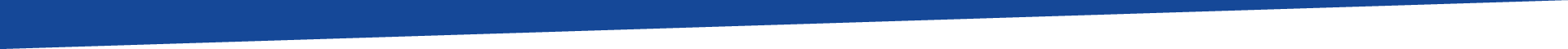 SUPPORT & RESOURCES
Disciplinary Authorship & Publication Guidelines
American Chemistry Society: https://pubs.acs.org/
American Psychological Association: https://www.apa.org/ethics/code/
International Committee of Medical Journal Editors: http://www.ICMJE.org 

Discussion Documents & Resources
COPE Council (2019) Discussion Document: Authorship
American Psychological Association (n.d.) Tips for Determining Authorship Credit 

Further Reading
UBC Graduate & Postdoctoral Studies: Intellectual Property Guide.
Taylor & Francis: Co-Authorship in the Humanities and Social Sciences
[Speaker Notes: Disciplinary Authorship & Publication Guidelines
American Chemistry Society: https://pubs.acs.org/
American Psychological Association: https://www.apa.org/ethics/code/
International Committee of Medical Journal Editors: http://www.ICMJE.org 

Discussion Documents & Resources
COPE Council (2019) Discussion Document: Authorship. Available at: https://doi.org/10.24318/cope.2019.3.3
American Psychological Association (n.d.) Tips for Determining Authorship Credit  Available at: https://www.apa.org/science/leadership/students/authorship-paper

Further Reading
UBC Graduate & Postdoctoral Studies: Intellectual Property Guide. Available at: https://www.grad.ubc.ca/intellectual-property-guide
Taylor & Francis: Co-Authorship in the Humanities and Social Sciences. Available at: https://authorservices.taylorandfrancis.com/co-authorship-in-the-humanities-and-social-sciences/]
Additional content
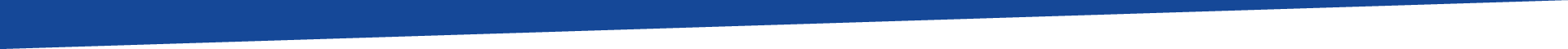 Authorship
“
refers to being the creator or originator of an idea or the individual or individuals who develop and bring to fruition the product that disseminates intellectual or creative works.
- Committee on Publication Ethics
[Speaker Notes: Source: COPE Council (2019) Discussion Document: Authorship. Available at: https://doi.org/10.24318/cope.2019.3.3]
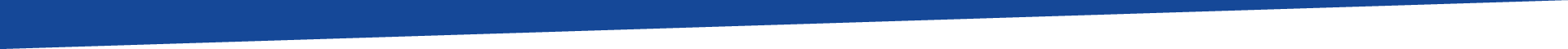 Gift Authorship
“
refers to the practice of offering authorship to a senior or junior colleague in the blatant or surreptitious hope that they will return the favor. 
- Harvey, L. (2018) Gift, honorary or guest authorship. Spinal Cord 56, 91
[Speaker Notes: Often the individual has not made material intellectual contributions to the project. 
However, gift authorship inappropriately inflates a researcher’s list of publications and undermines the reputation of all authors involved. 
Gift, honourary and guest authorship are closely related. 

Potential Discussion Questions:
What happens when there is an allegation of plagiarism is made against the authors?
How does this practice undermine scholarly integrity? 

Source: Harvey, L. Gift, honorary or guest authorship. Spinal Cord 56, 91 (2018). https://doi.org/10.1038/s41393-017-0057-8]
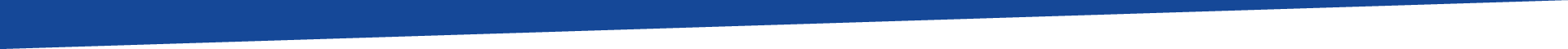 HonoUrary Authorship
“
refers to those who are named as authors merely because they hold senior positions within the service or facility where the research occurred and may have helped secure funding.
- Harvey, L. (2018) Gift, honorary or guest authorship. Spinal Cord 56, 91
[Speaker Notes: Often the individual has not made material intellectual contributions to the project. 
However, gift authorship inappropriately inflates a researcher’s list of publications and undermines the reputation of all authors involved. 
Gift, honourary and guest authorship are closely related. 

Potential Discussion Questions
What if a senior colleague promises to look favourably on a promotion and tenure file if they were given honourary authorship on a paper in a high impact journal? 
How might one navigate the power differential around honorary authorship?

Source: Harvey, L. Gift, honorary or guest authorship. Spinal Cord 56, 91 (2018). https://doi.org/10.1038/s41393-017-0057-8]
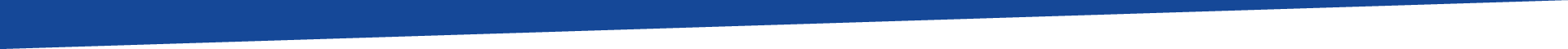 Guest Authorship
“
refers to senior authors who are included because of their respect or influence in the hope that this will increase the likelihood of publication and/or the impact of the paper once published.
- Harvey, L. (2018) Gift, honorary or guest authorship. Spinal Cord 56, 91
[Speaker Notes: Often the individual has not made material intellectual contributions to the project. 
However, gift authorship inappropriately inflates a researcher’s list of publications and undermines the reputation of all authors involved. 
Gift, honourary and guest authorship are closely related. 

Potential Discussion Questions
How might one avoid participating in an unethical practice without harming relationships with colleagues?
What resources or support may be available?

Source: Harvey, L. Gift, honorary or guest authorship. Spinal Cord 56, 91 (2018). https://doi.org/10.1038/s41393-017-0057-8]
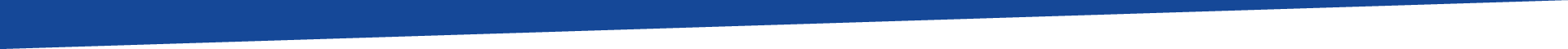 Ghost Authorship
“
occurs when an individual who contributed substantially to a manuscript is not named in the byline or acknowledgments. 
- Ngai S, et al. (2005) Accountability in Research, 12:2, 103-114
[Speaker Notes: Source: Ngai, S., Gold, J.L., Gill, S.S., & Rochon, P.A. (2005) Haunted Manuscripts: Ghost Authorship in the Medical Literature, Accountability in Research, 12:2, 103-114, DOI: 10.1080/08989620590957175]
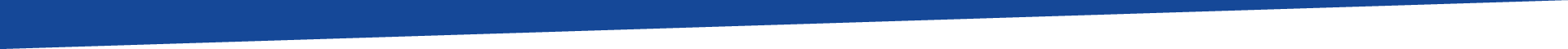 Responsibilities of a co-author
Review findings and manuscript submitted for publication for accuracy and completeness
Retain all relevant study materials for later examination even after publication
Disclose all real, perceived or potential conflicts of interest
[Speaker Notes: These are some common responsibilities of a co-author; however, they may differ depending on your discipline(s), nature of research collaboration, and other factors. Again, it is important to discuss, clarify and establish authorship criteria prior to starting a project.]
Case Studies
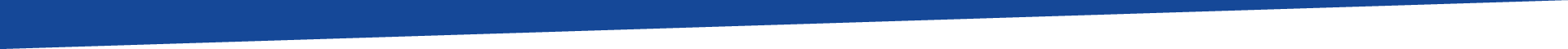 Kim helped to set-up the spectrometer that was used for collecting data that was presented in the paper.  
Should Kim be a co-author on the paper?
[Speaker Notes: [When adapting this scenario, you may replace the method of data collection to better reflect those commonly used in your discipline.]

Facilitator’s Notes
The technical support provided by Kim is not a substantial contribution to the research in this case; they should not be included as a co-author if setting up the instrument was all that they had done for the project. Including them as a co-author not only dilutes the credit attributed to other collaborators, it may constitute as a form of scholarly misconduct.

Additional Discussion Questions
In your discipline, what are the criteria for authorship? 
What could Kim do to earn authorship on this paper?
Designing the research; 
collecting, analyzing and interpreting the data; 
drafting the paper, etc.]
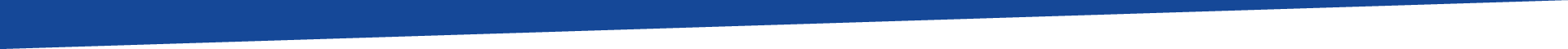 Jan collected, analyzed and interpreted half of the data that is in the paper but does not want to be listed as a co-author.  
Is it okay to remove them and publish the paper anyway?
[Speaker Notes: Facilitator’s Notes
Jan has the right to decline authorship, but it is important to know the reasons behind this decision. For example, Jan’s refusal may be due to their belief that the paper failed to meet the criteria of rigor and therefore does not want their name associated with the work. The other authors must then consider Jan’s criticism of the work and see how to improve the paper. 

The other authors need to be confident that the data that Jan carried out is replicable/reproducible/valid prior to publication, as they will be the bearers of responsibility. Publishing the paper means that the listed authors accept the responsibility that comes with authorship. 

Additionally, it would be unethical to publish the paper and therefore claim credit for Jan’s contribution. It would be important to disclose and communicate the order of authorship and to acknowledge (Jan’s) anonymous contribution in the publication, should the other authors decide to go ahead with the publication. 

Additional Discussion Questions
Is it okay to include Jan on the paper and publish it anyway? 
No, doing so would constitute scholarly misconduct. Authors must provide their explicit consent to be included on the paper.]